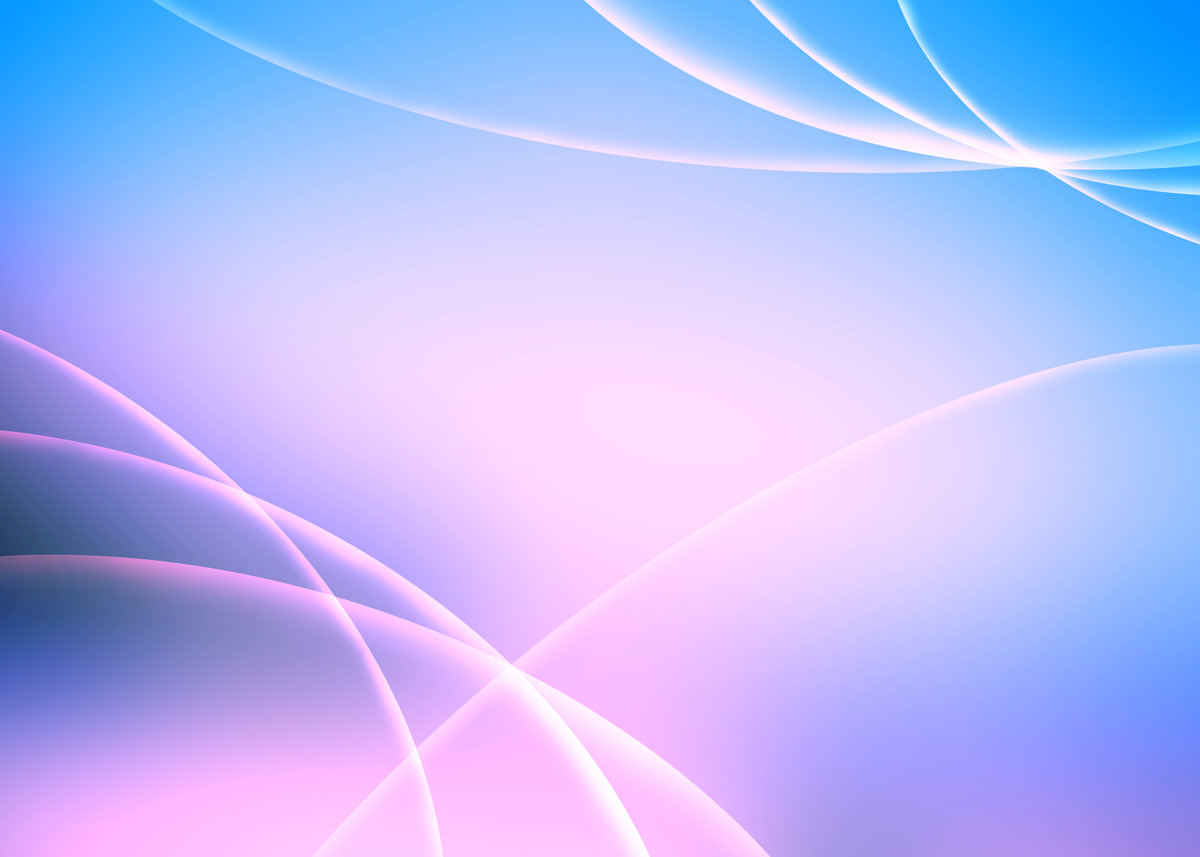 Муниципальное бюджетное дошкольное образовательное учреждение детский сад №38 посёлка ЭльбанАмурского муниципального района Хабаровского края
«Геокешинг  – 
инновационная технология»
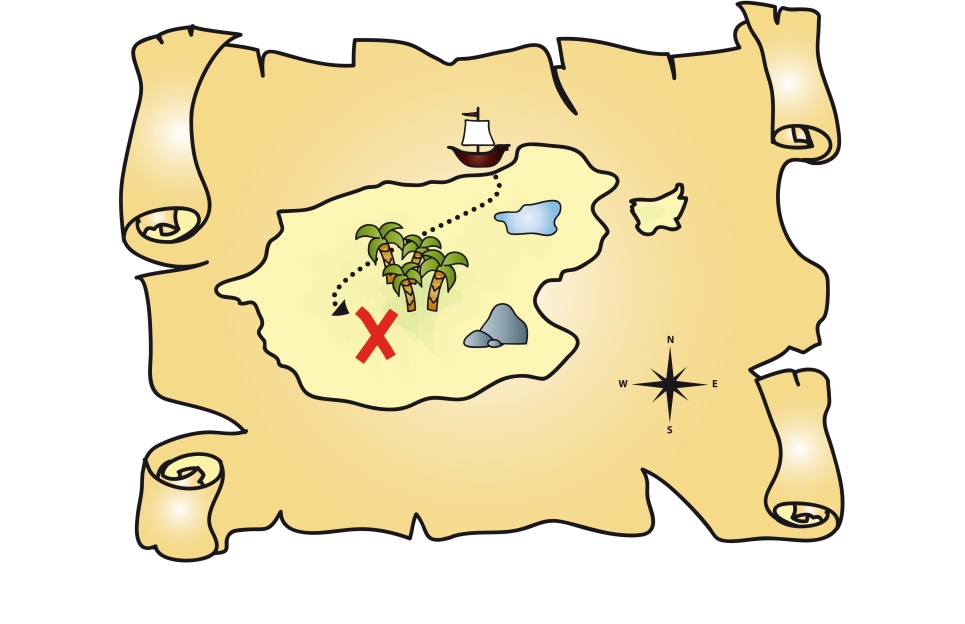 Домошонкина Татьяна Сергеевна
Воспитатель высшей 
квалификационной категории
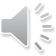 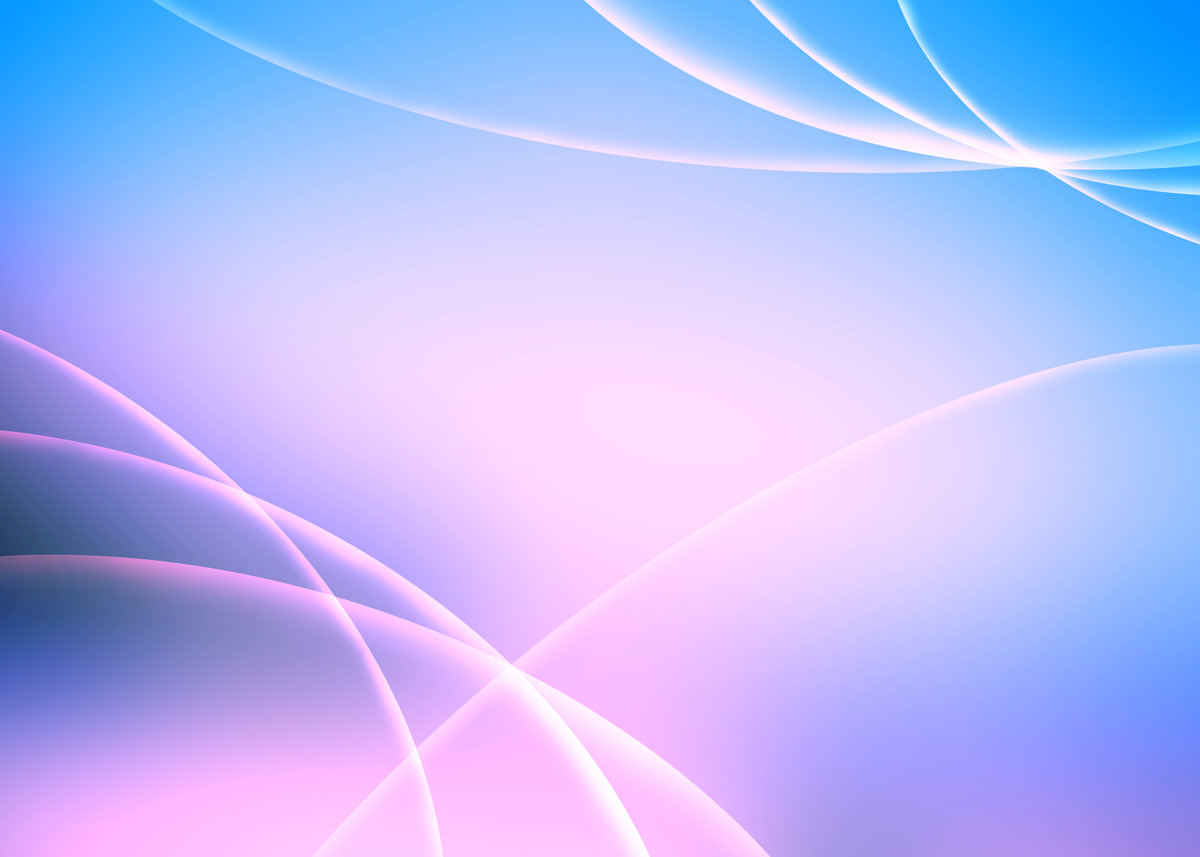 Что такое геокешинг?
Геокешинг – это  приключенческая игра с элементами туризма и краеведения, и одно из эффективных средств использования педагогом инновационных технологий, направленных на индивидуальное развитие личности.
     Задача – поиск тайников, сделанных другими участниками игры. 
    «Геокешинг» — это педагогическая технология, помогающая ребенку самостоятельно познавать окружающий мир, благодаря которой развивается ориентировка в пространстве, мышление, понимание речи, любознательность, наблюдательность и творчество.
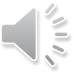 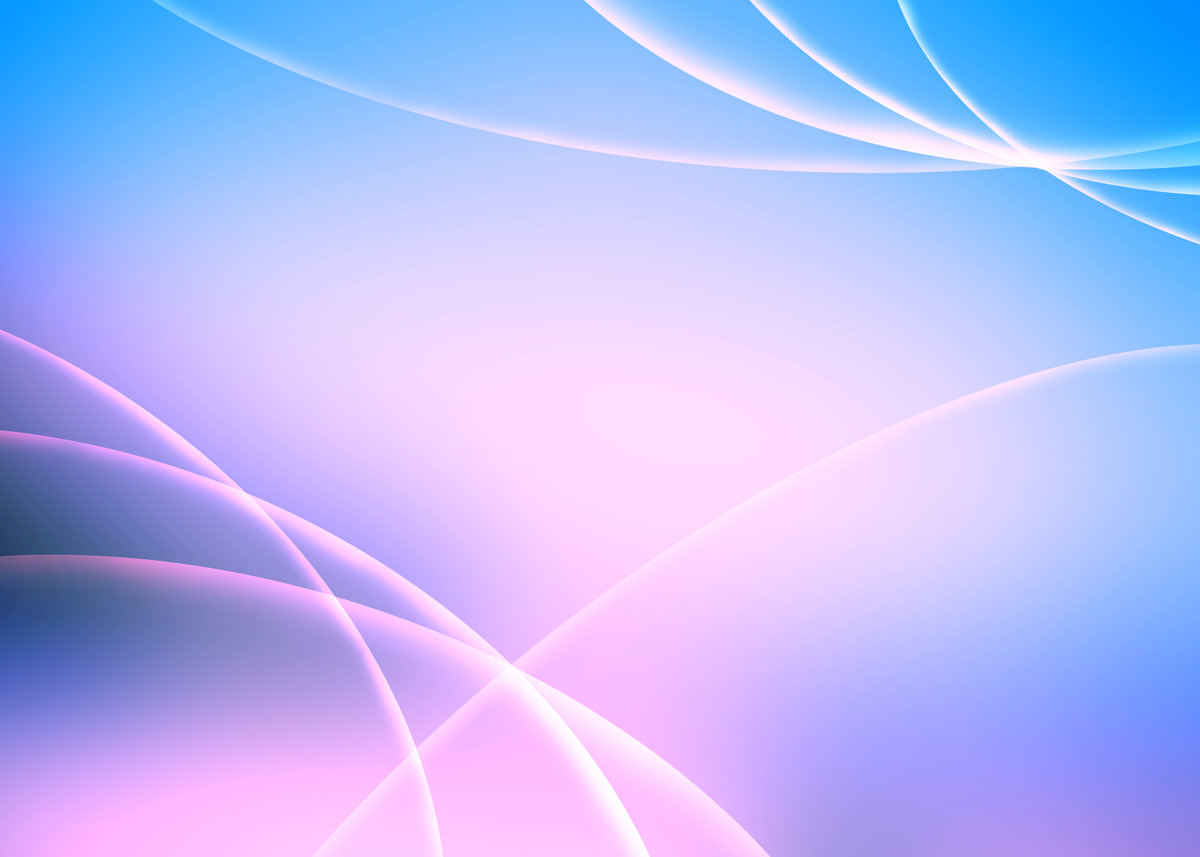 Геокешинг предусматривает
Наличие участников, интересы которых в значительной степени пересекаются или совпадают.
Наличие чётко оговоренных правил (каждая методика имеет собственные правила).
Наличие ясной, конкретной цели.
Взаимодействие участников в том объёме и тем способом, который они сами определяют.
Групповая рефлексия.
Подведение итогов.
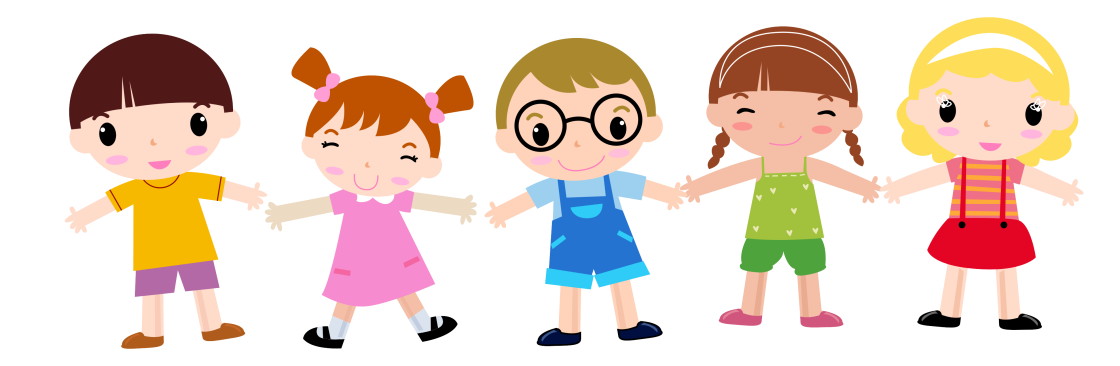 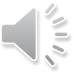 Этапы игры геокешинг
1.  Этап– предварительная работа. 
  Здесь изготавливается макет группы, детского сада, участка ДОУ или другого объекта находящегося на территории, за территорией учреждения. Также на этом этапе с детьми проводятся игры-занятия по ориентированию, умение работать с макетом, картой-схемой, умение определять на них местоположение различных объектов.


    


2. Этап – подготовительный.
 На этом этапе педагог создает сценарий, подбирает задачи для каждого задания, и готовит     все необходимое для проведения самой игры, целью которой является найти тайник.
3. Этап – проведение игры.
 На данном этапе с детьми рассматривается карта-схема маршрута к тайнику, дети дают ответы на вопросы связанные с предметом или местом, где спрятан тайник.
4. Этап – презентация результатов.
На этом этапе дети представляют результат, обобщают полученные знания, оформляют их в конечный продукт.
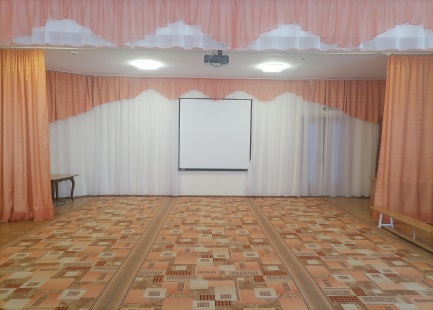 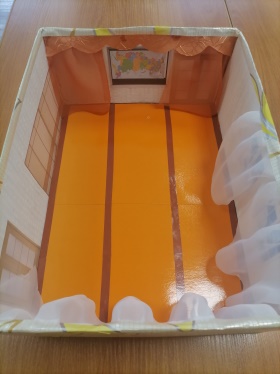 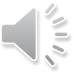 Способы составление маршрута

  Макет  

  Карта 

  Маршрутный лист 

  «Волшебный клубок» 

  «Волшебный экран»
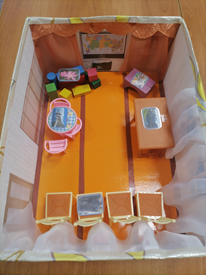 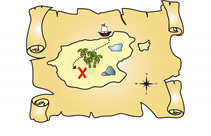 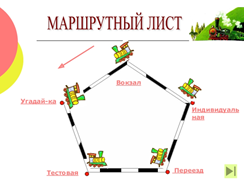 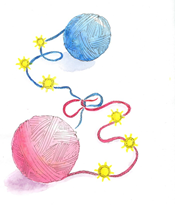 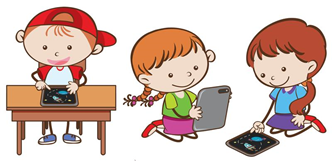 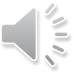 Варианты маршрутов
        Линейный маршрут – участники идут в определённой последовательности от одной точки до другой, по определённому маршруту и встречаются на конечной станции.

        


Кольцевой маршрут – начинается и заканчивается в одной и той же точке, а прохождение станций может идти в произвольном порядке.
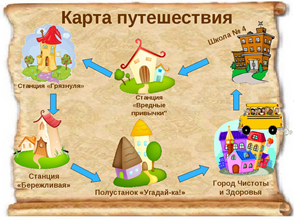 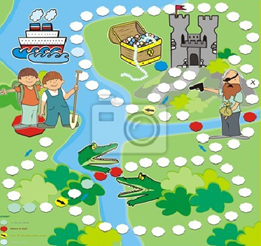 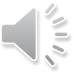 Что даёт игра геокешинг?

 Дети совершенствуют свои физические навыки и умения, умственно развиваются;

  Участвуя в игре, дети самовыражаются, узнают новые сведения, обогащающие их представление о мире людей и животных, нравственных ценностях, о важности своего здоровья и здоровья окружающих;

  Учатся правилам безопасного поведения.
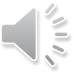 Что даёт игра геокешинг?
Использование технологии «геокешинг» является эффективным и необходимым для развития у дошкольников самостоятельности, познавательной активности, настойчивости в поиске и достижении результата.





         Геокешинг – всегда положительные эмоции, радостное общение, весёлые соревнования, искренний радушный смех, удивление и восторг.
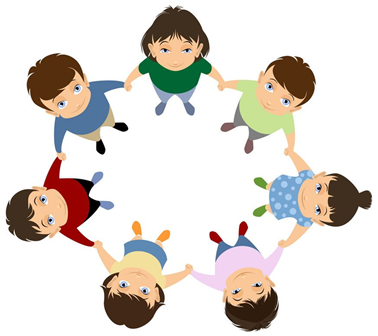 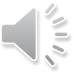 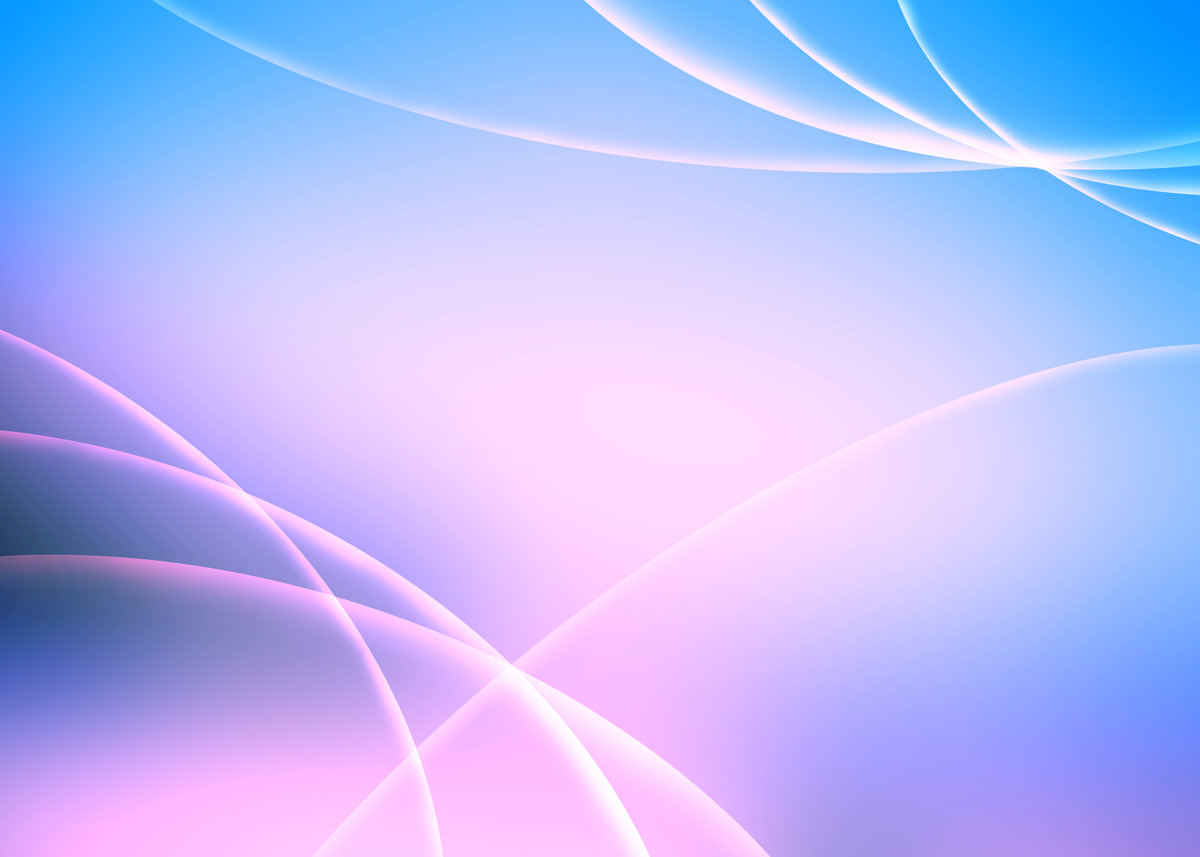 Спасибо 
за внимание!